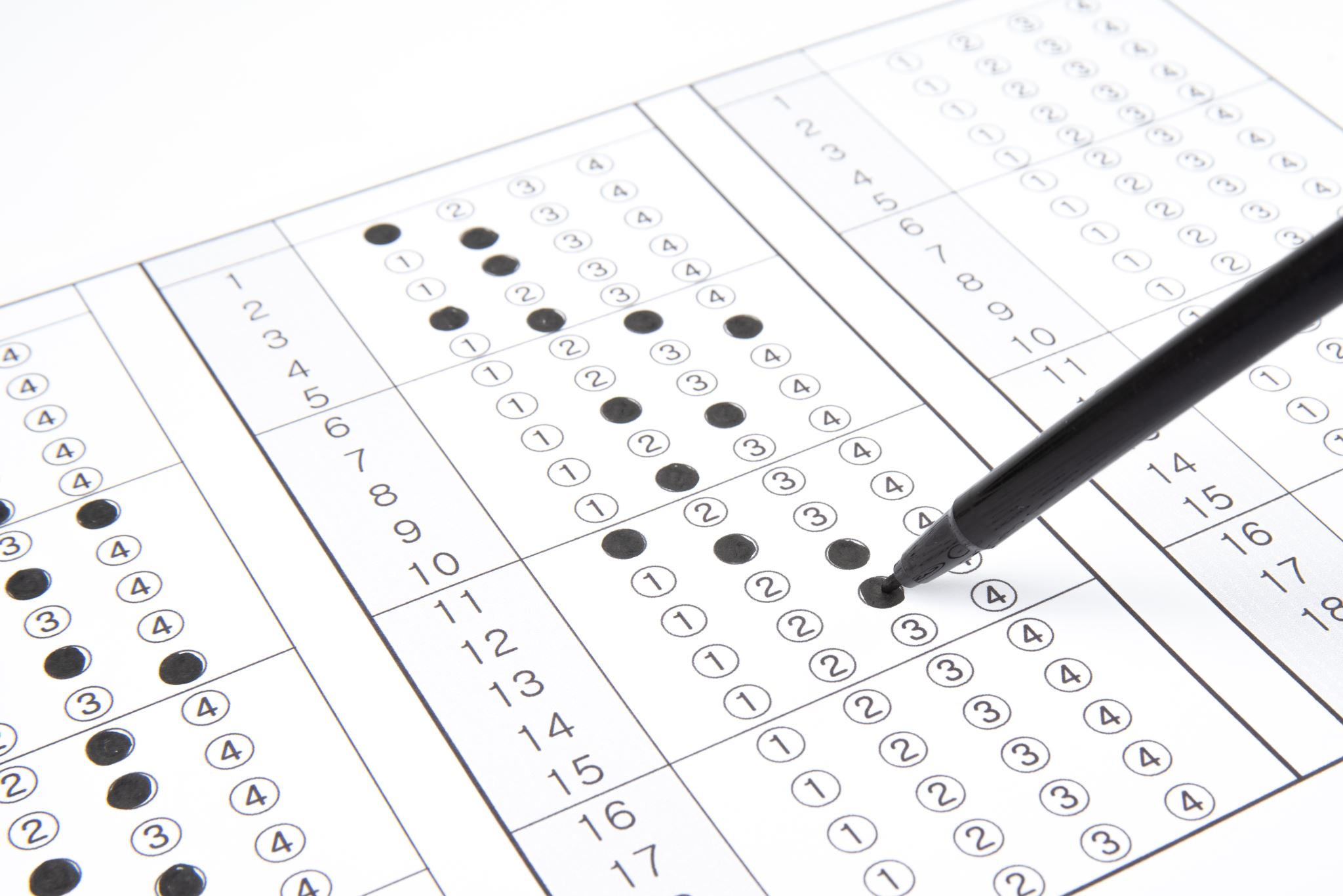 Fractions: Adding and subtracting worded questions
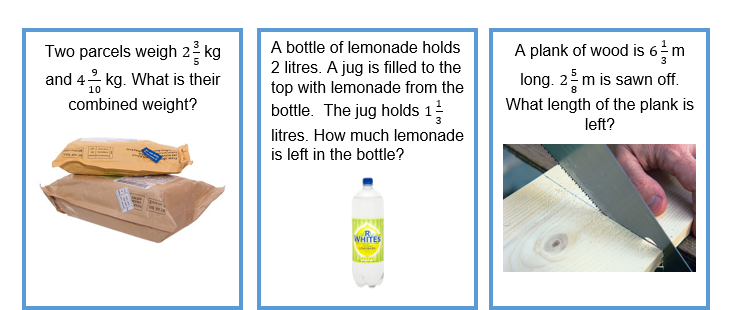 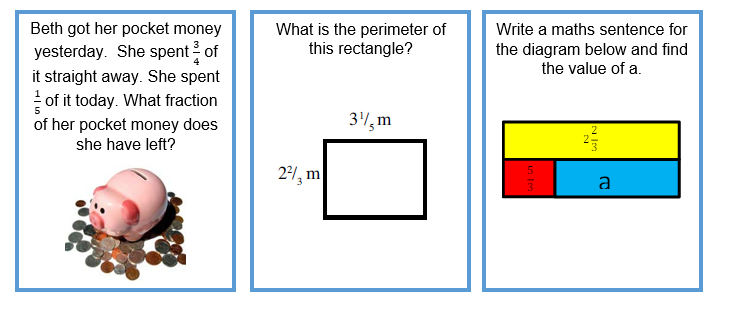 1
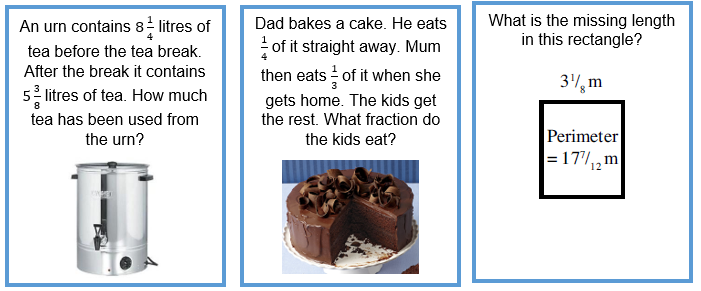